2013 FISHING CONTESTS
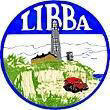 THANK YOUS
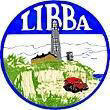 CAUSEWAY BAIT & TACKLE
Sponsoring the Children’s Division
Donations to LIBBA
BOB’S BAIT & TACKLE
Donations to LIBBA
LUNKERTIP.COM
Donations to the Children’s Division
PAULIES BAIT & TACKLE
Donations to LIBBA
LIBBA CONTESTS
MONTAUK & SOUTH SHORE DERBIES
Striped Bass & Bluefish
Top 3 fish in each category
KEN KARWICK MEMORIAL CONTEST
Striped Bass, Bluefish & Weakfish
Men’s, Women’s, Youth & Children Divisions
Top 3 fish in each category
Special prizes
Largest released striper
Hidden weight
Exceptional fish
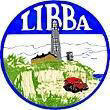 2013 HIGHLIGHTS (AND LOWS)
At times surf fishing was hard
Our boat brethren seemed to do well
Entered fish
16 striped bass
12 bluefish
1 weakfish
About the same number of bass as 2012
One had to work hard to find them
A lot less blues
They seemed to disappear after mid Oct.
Only 1 weakfish
Yet they were around much of the summer
Montauk Derby was “tough”
Only 2 fish entered
South Shore Derby was hard to find striped bass
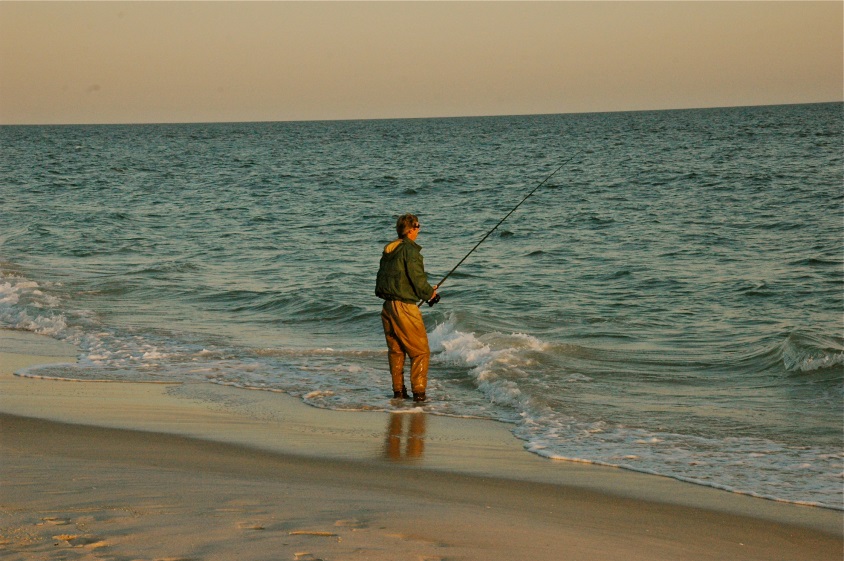 KEN KARWICK CONTEST WINNERS
STRIPED BASS
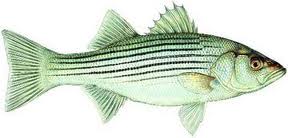 KEN KARWICK CONTEST WINNERS
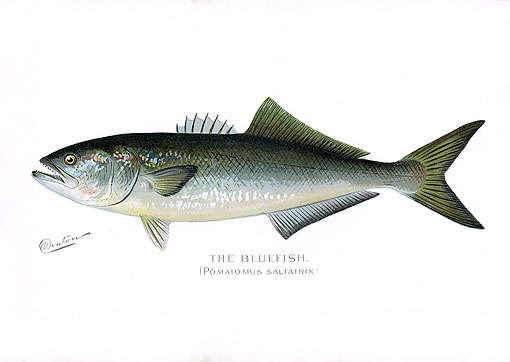 BLUEFISH
KEN KARWICK CONTEST
WEAKFISH
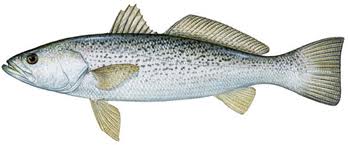 THE DERBIES
SOUTH SHORE DERBY
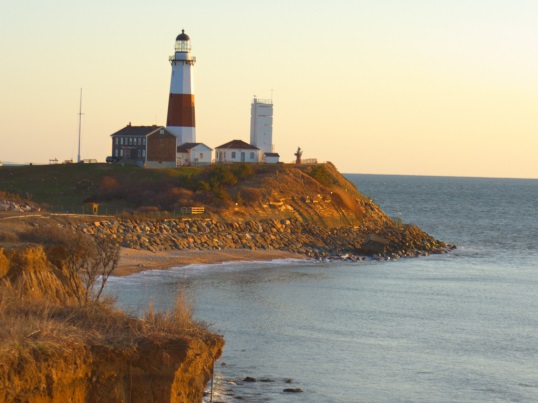 MONTAUK DERBY
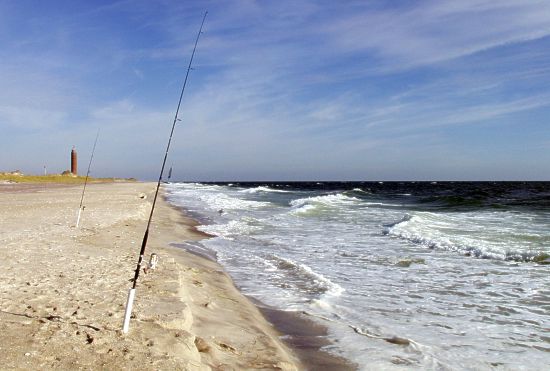 LARGEST RELEASED STRIPED BASS
Chris Sippel	      1421		         30
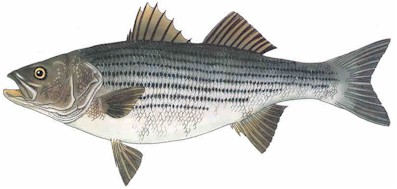 HIDDEN WEIGHT
All weight slips that are entered are eligible

Now to pick the winning name
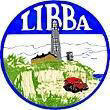 2014 LOU FARR MEMORIAL LIBBA MEMBERS CONTEST
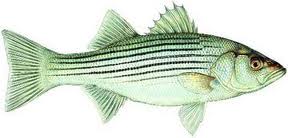 Goals
Increase LIBBA membership
Improve LIBBA finances
Cash prizes, ie. $1000 1st prize
Between Montauk & SS Derbies
Need volunteers to make this work 
Seeking corporate sponsor
Please see me afterwards or email me (on website)
REMEMBER TO ENTER YOUR FISH IN 2014!!!!!
Weigh slips are on the website
Contest runs April 1 to Dec 15
All slips must be postmarked by Dec 31